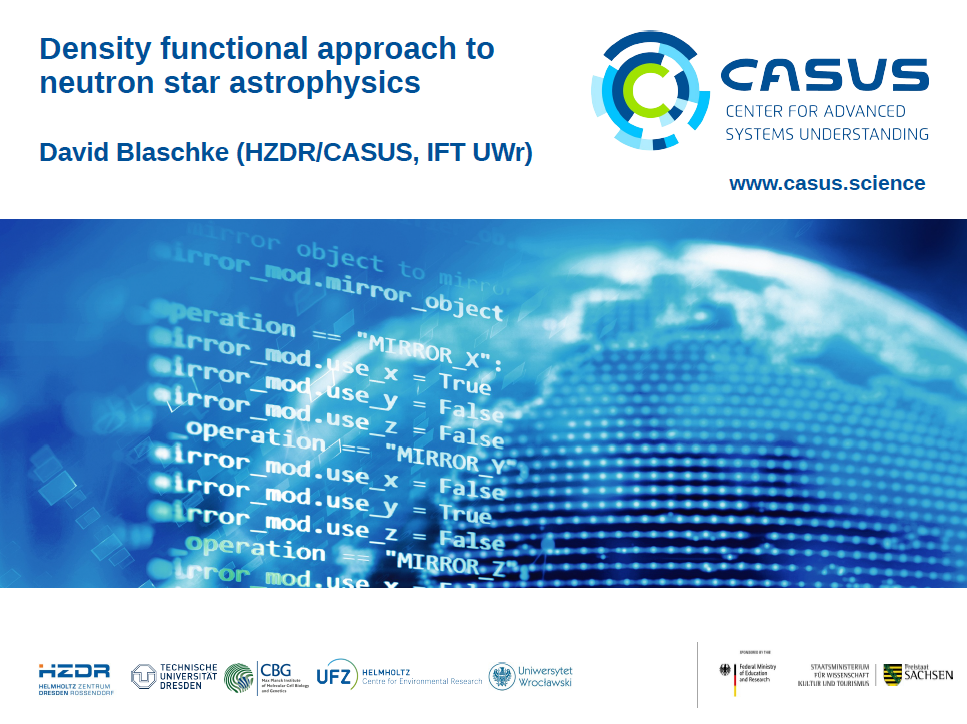 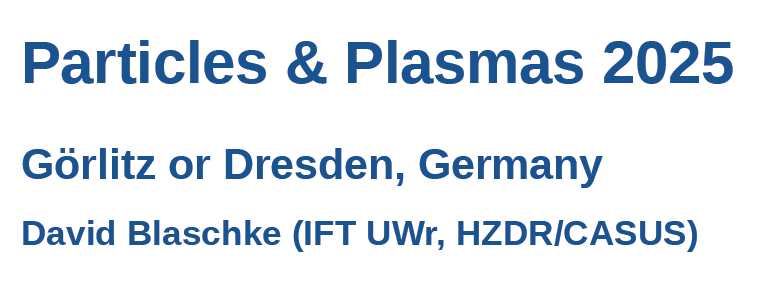 Density functional approach to neutron star astrophysics
David Blaschke (HZDR/CASUS & IFT UWr)
A NEW RESEARCH TRIANGLE
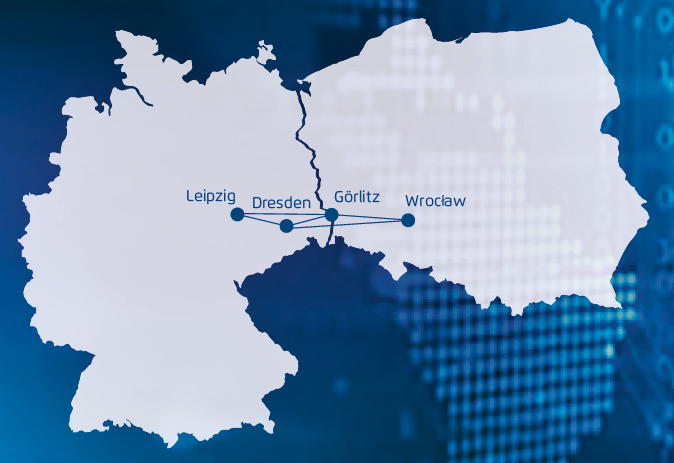 POLAND
Berlin
Warsaw
GERMANY
A NEW RESEARCH TRIANGLE
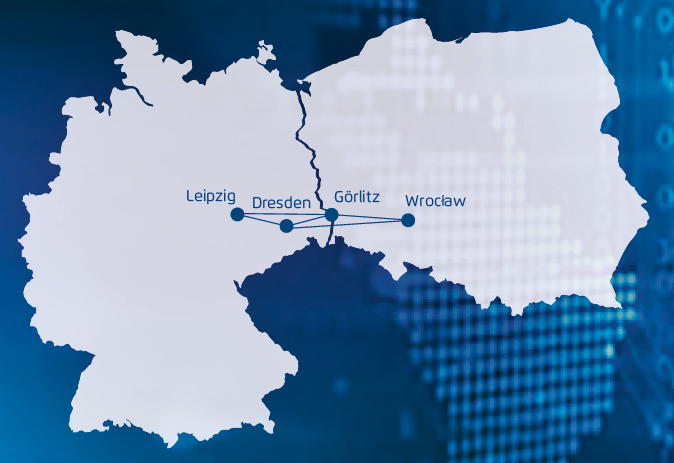 POLAND
Berlin
Warsaw
GERMANY
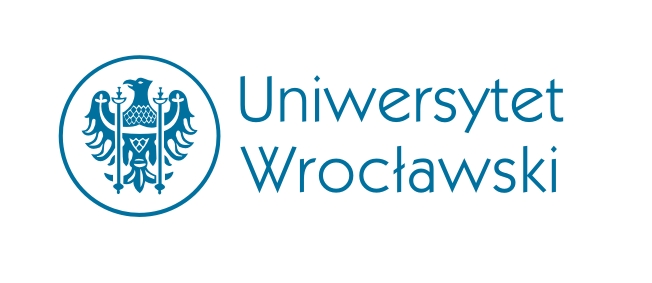 A NEW RESEARCH TRIANGLE
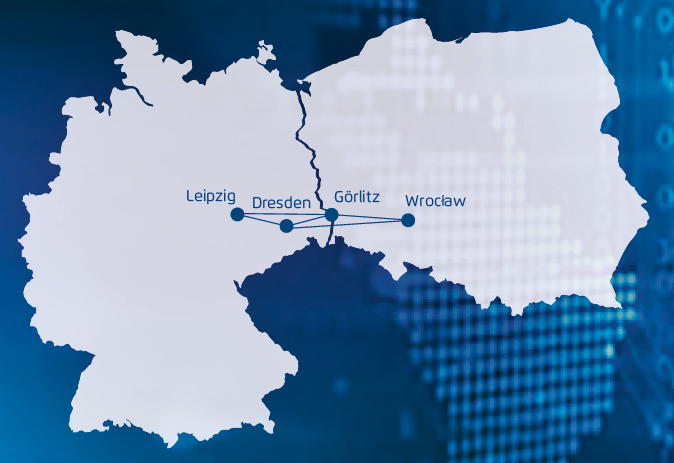 POLAND
Berlin
Warsaw
GERMANY
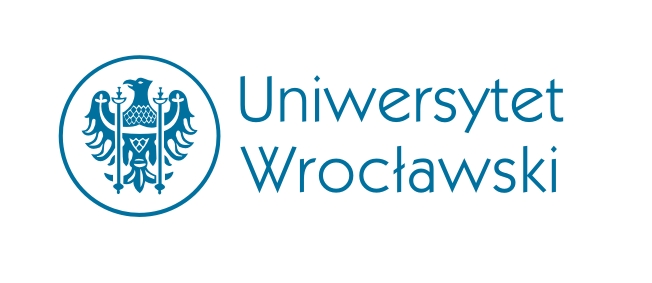 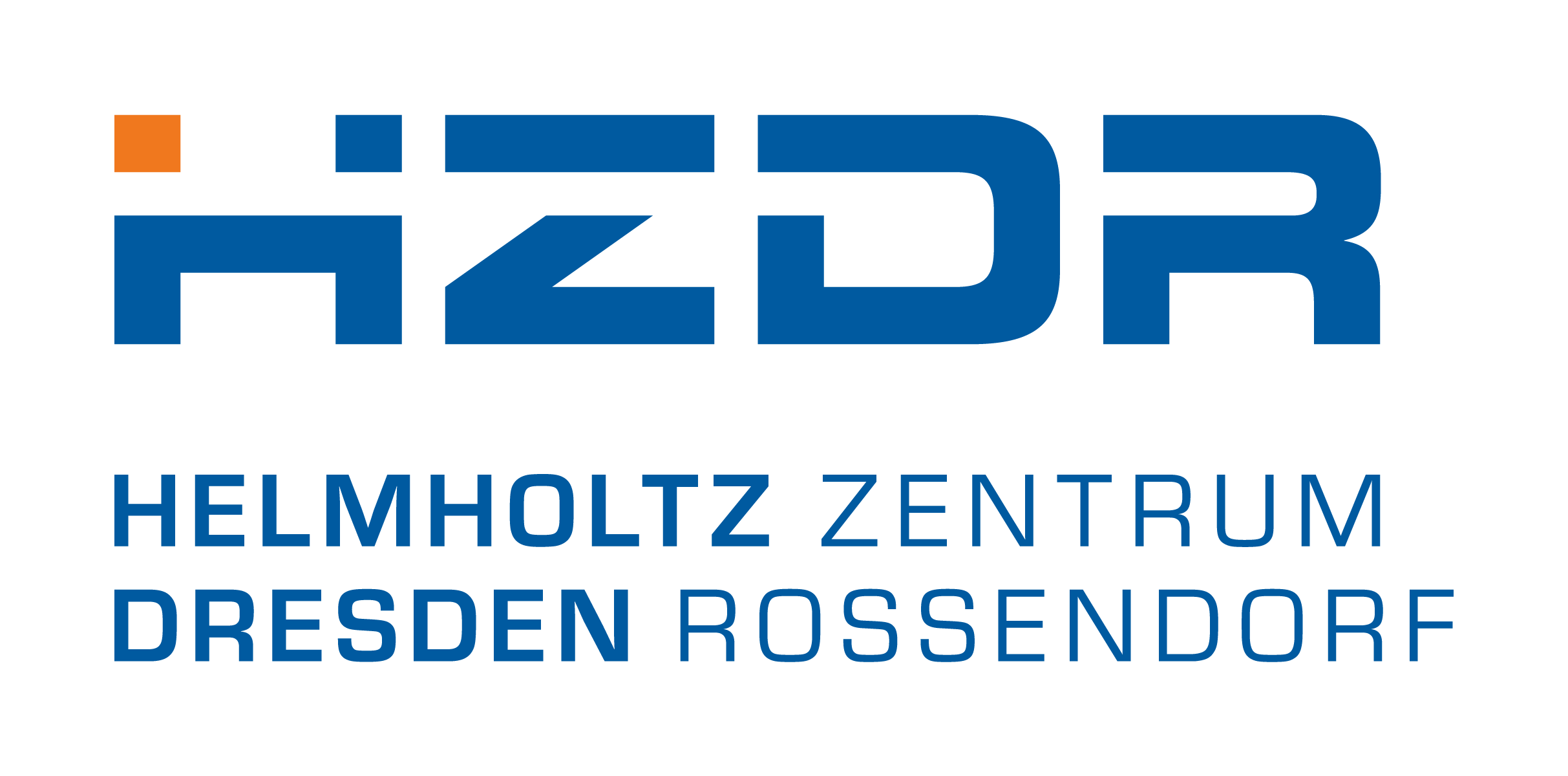 A NEW RESEARCH TRIANGLE
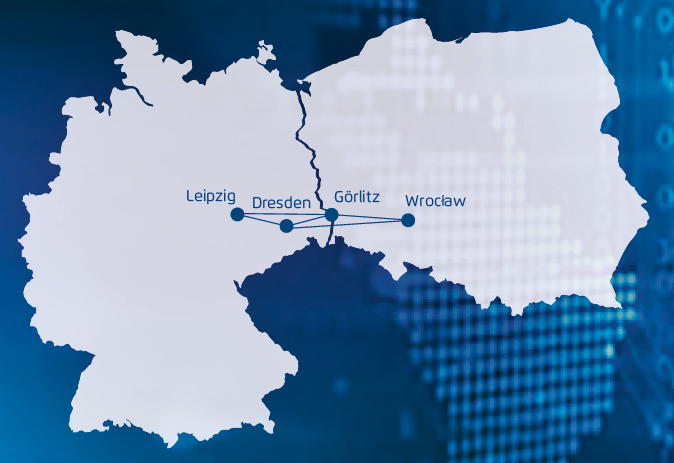 POLAND
Berlin
Warsaw
GERMANY
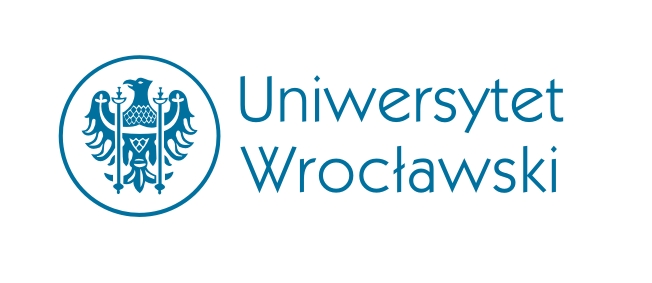 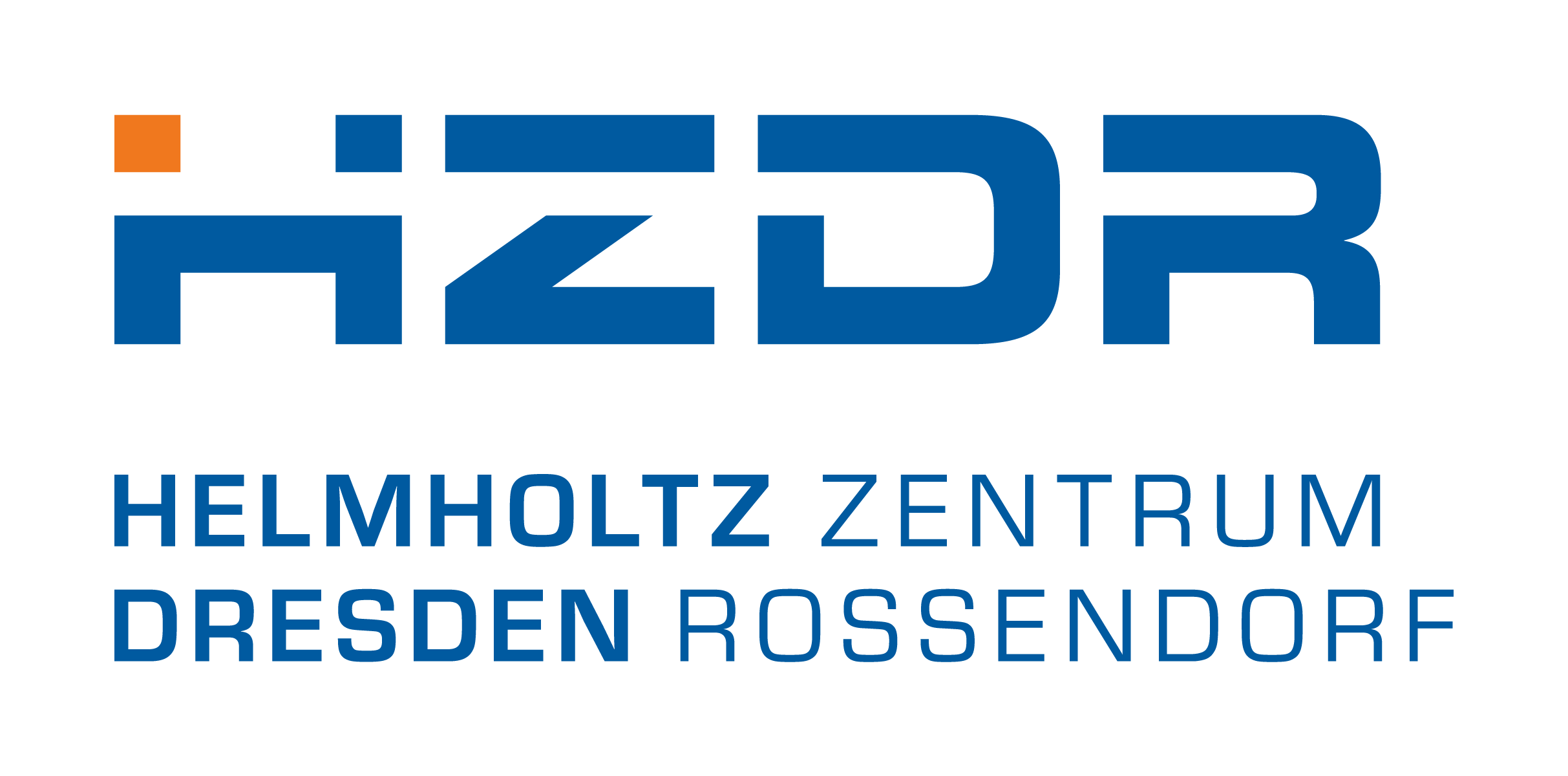 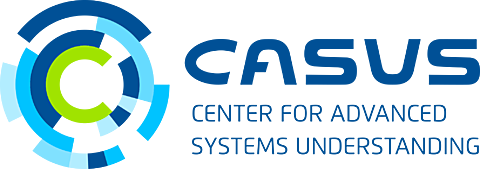 A NEW RESEARCH TRIANGLE
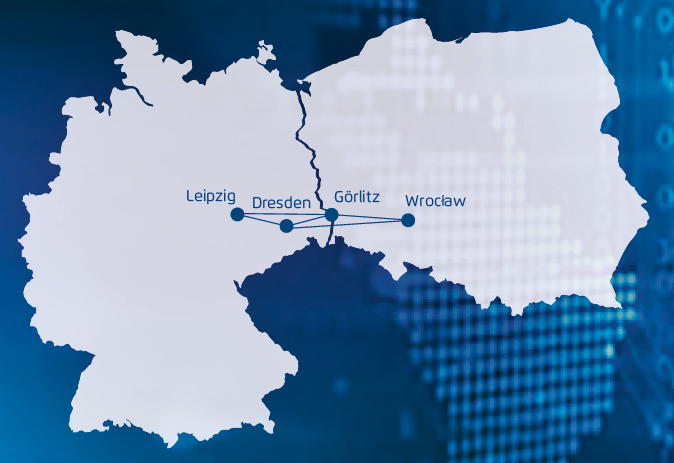 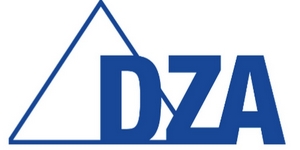 POLAND
Berlin
Warsaw
GERMANY
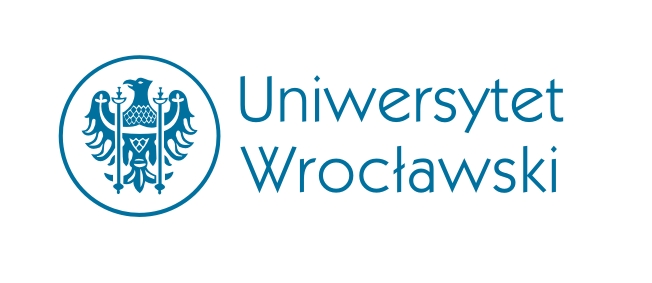 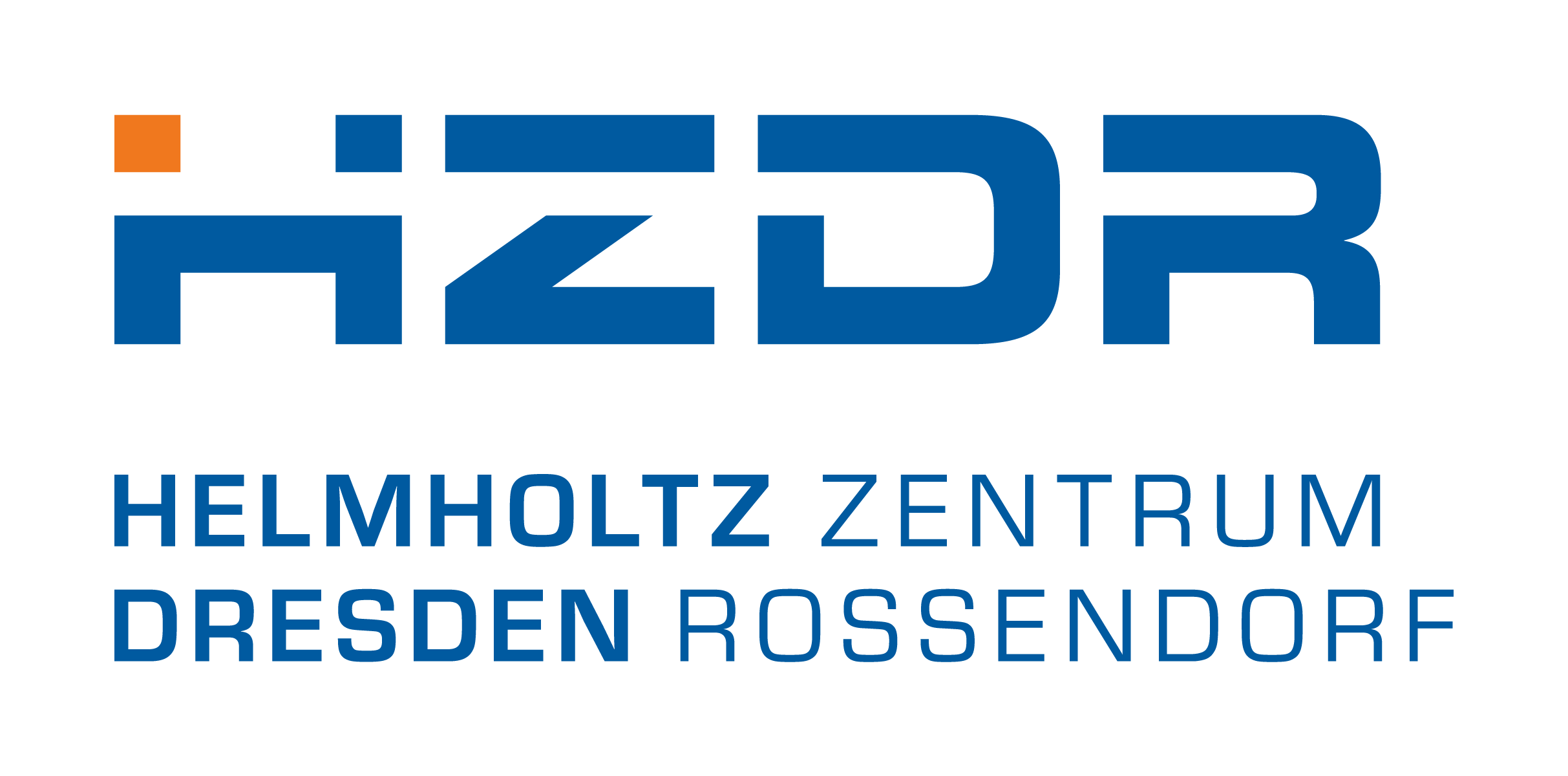 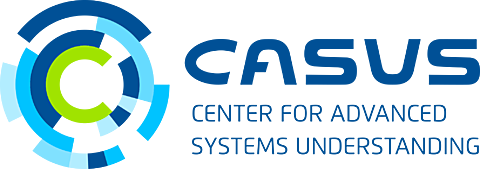 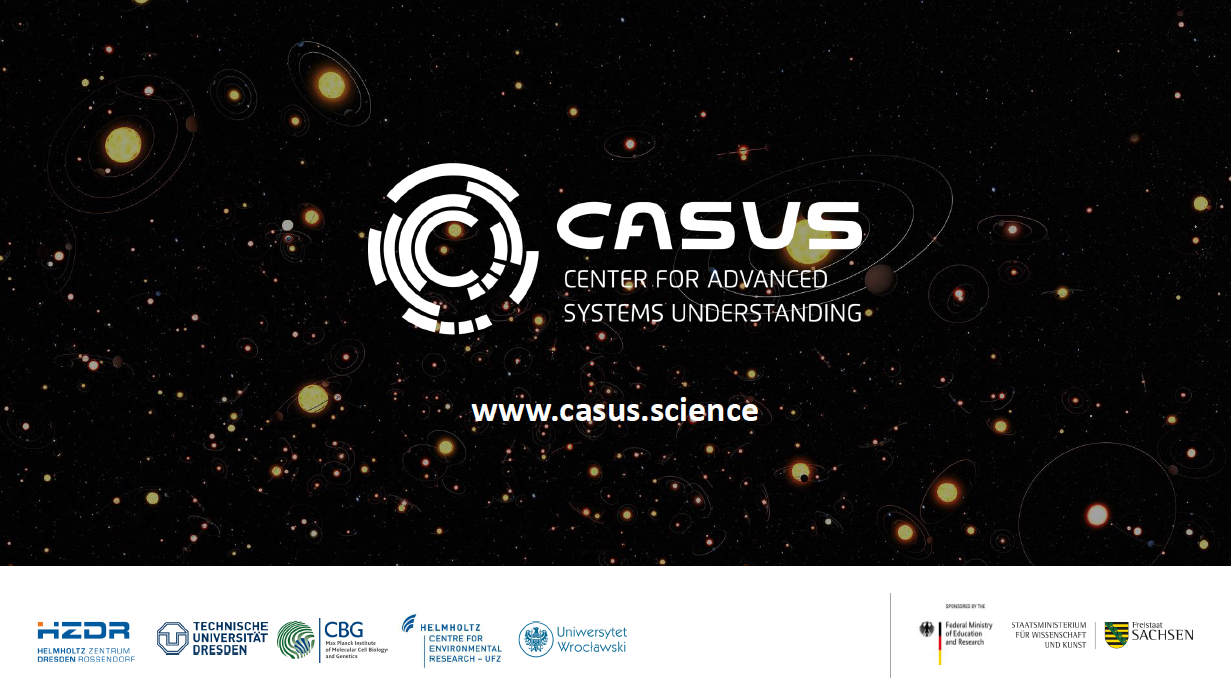 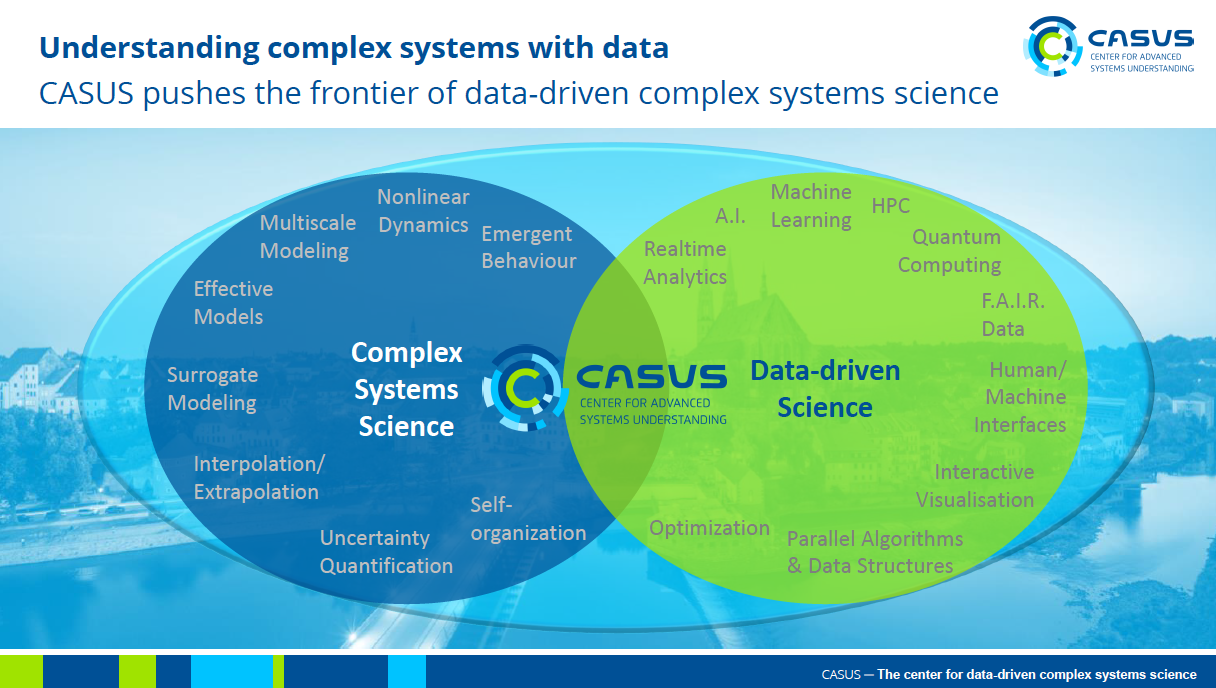 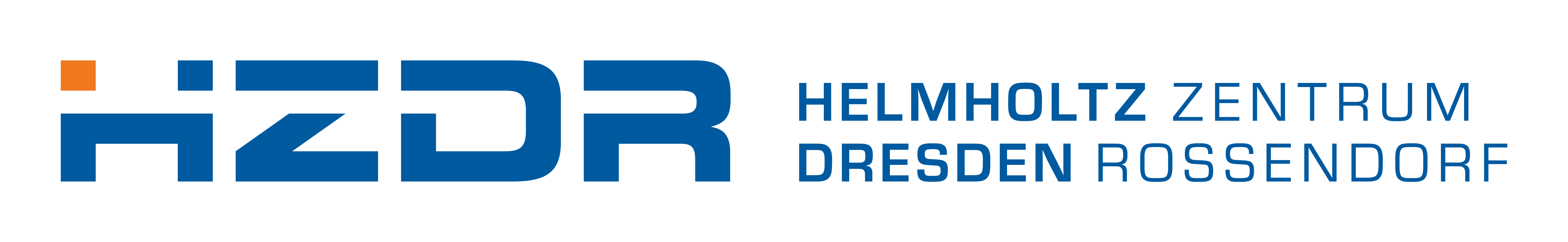 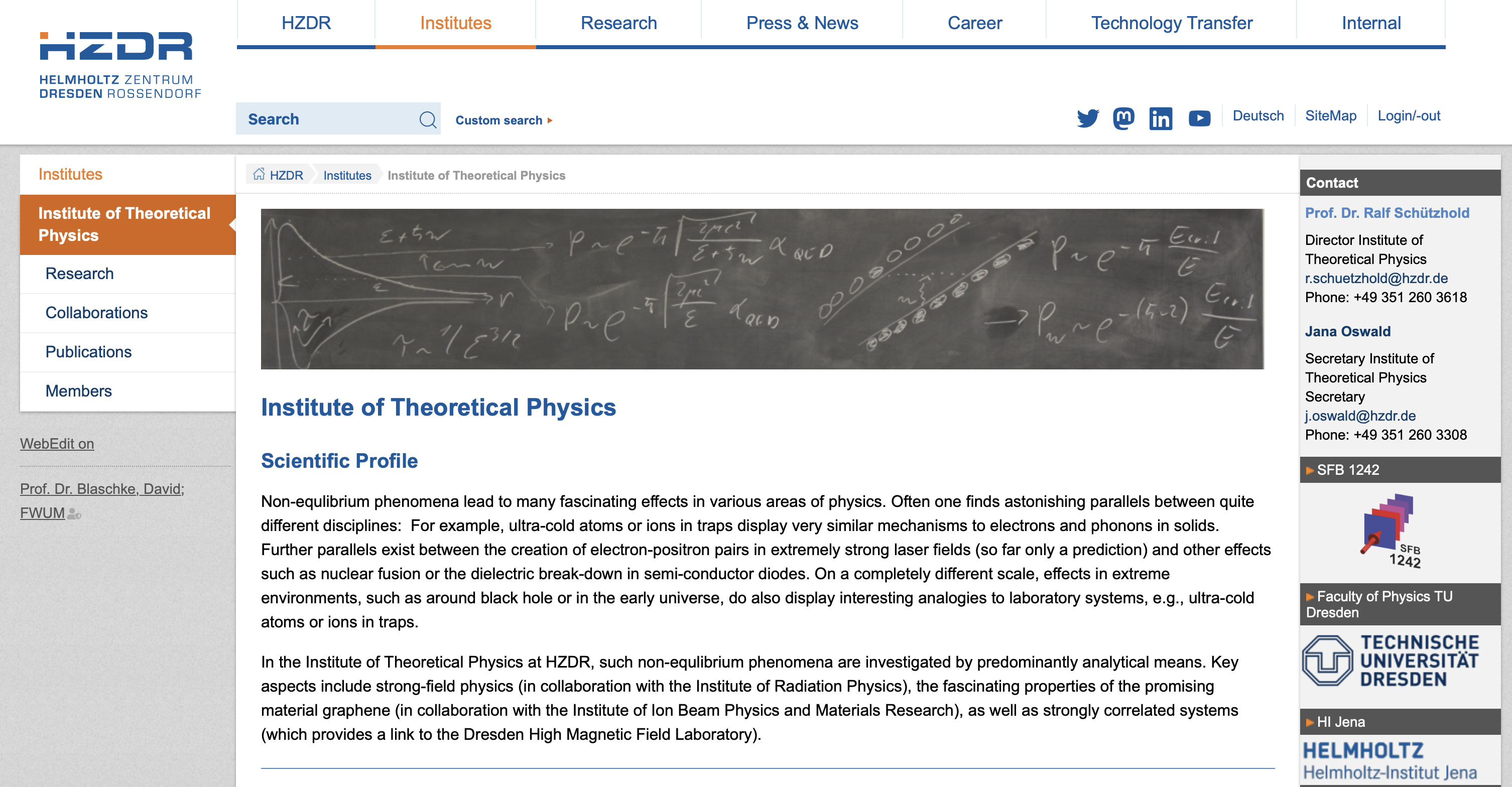 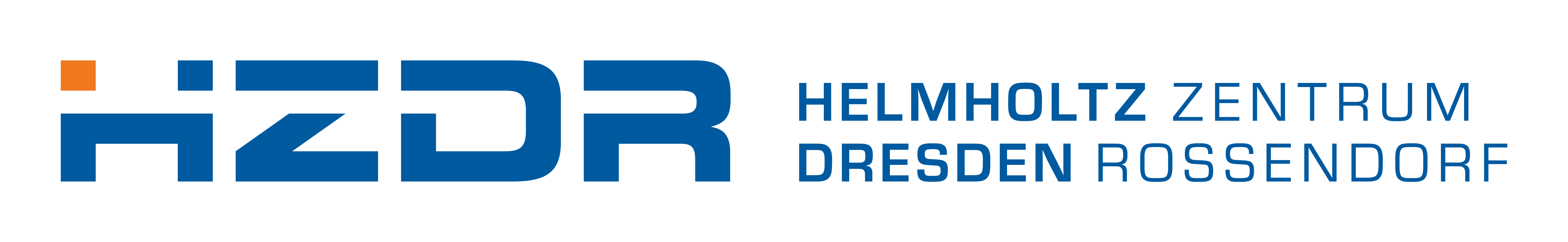 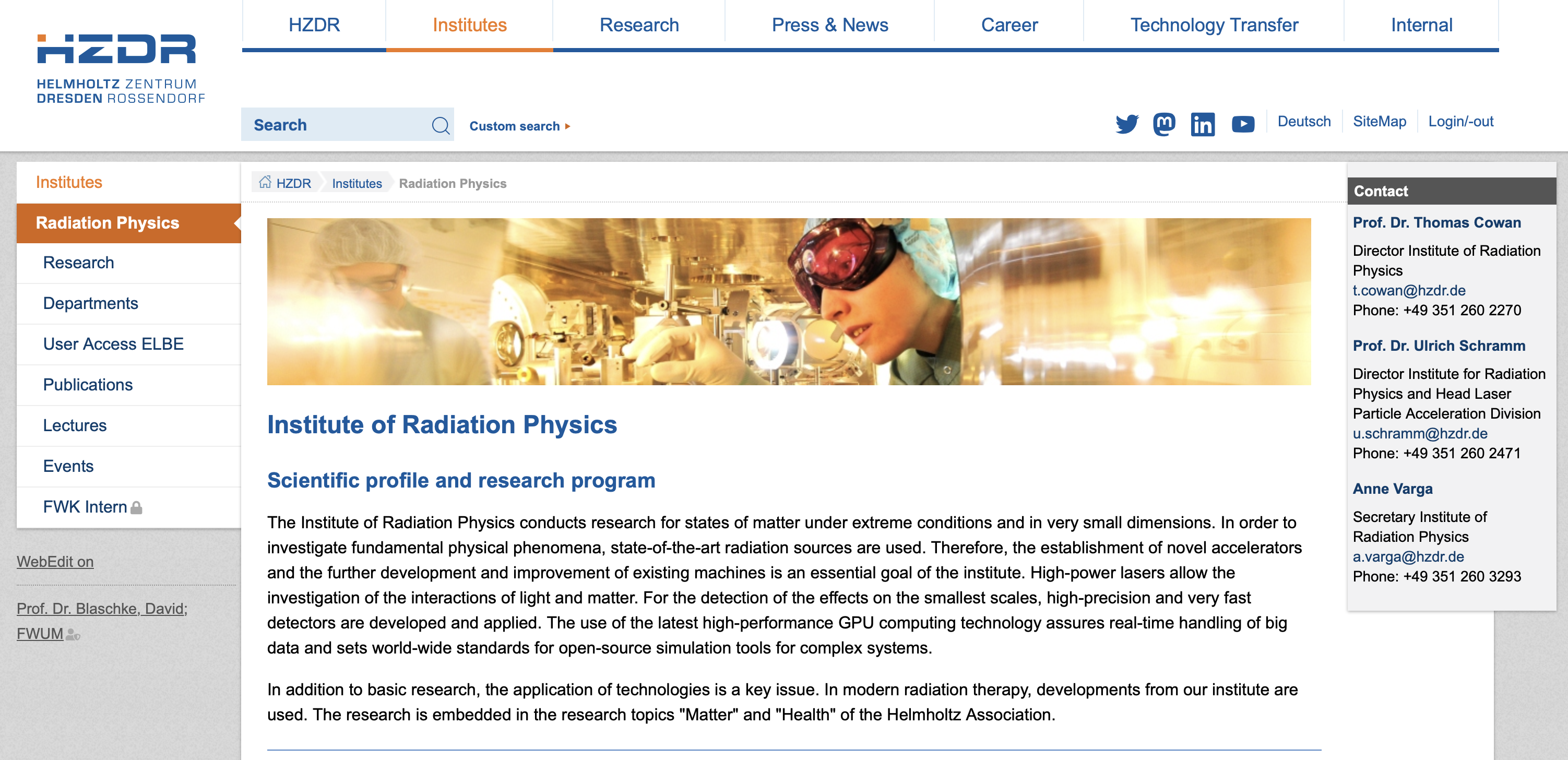 Polish-German WE-Heraeus Seminar &
Max Born Symposium:
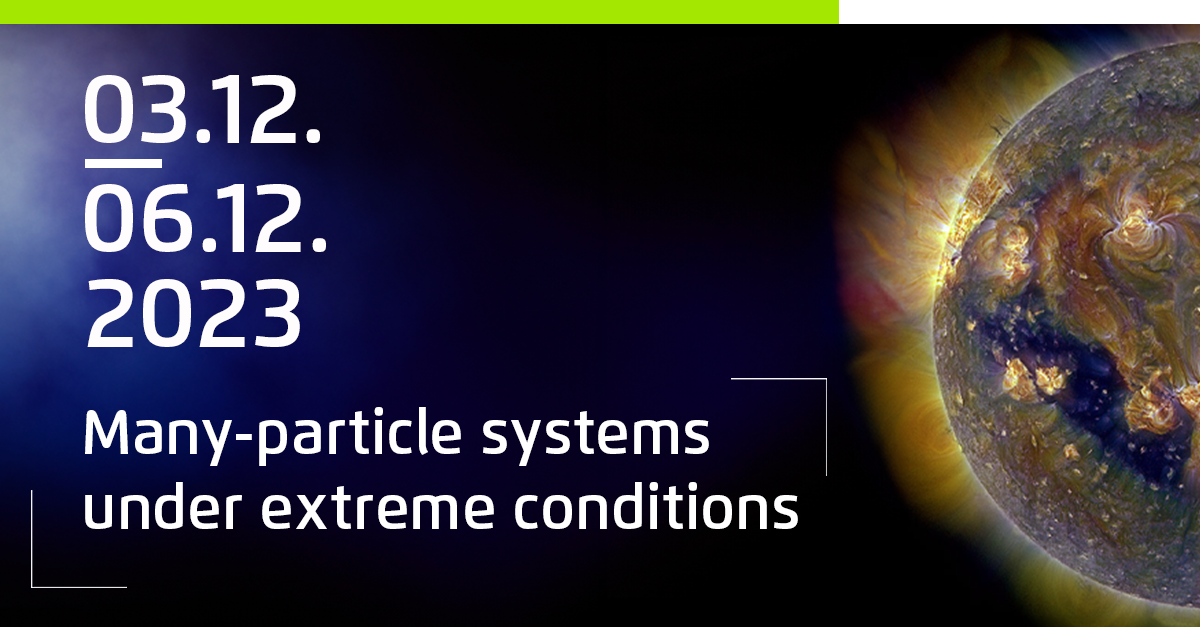 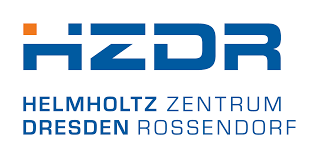 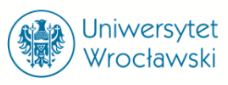 https://events.hifis.net/event/1076
David Blaschke -  Towards a unified approach to quark-hadron matter |
<number>